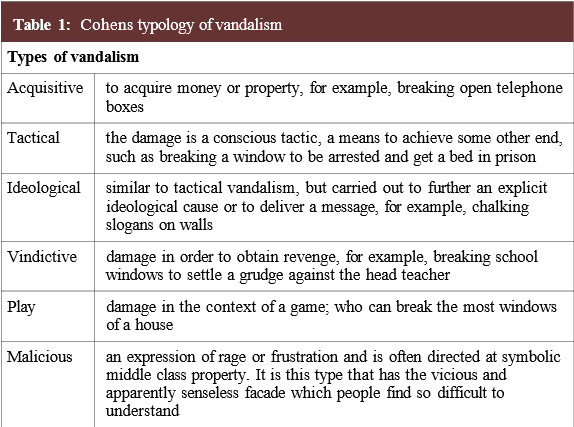 Zdroj: COHEN, S. Sociological approaches to vandalism. Vandalism: behaviour and motivations. In: LÉVY-LEBOYER, Claude   (ed.). Vandalism, behaviour and motivations. New York, N.Y.: Sole distributors for the U.S.A. and Canada, Elsevier Science Pub. Co., 1984, VII, 364 s.